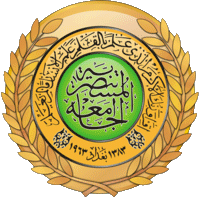 الجامعة المستنصرية
كلية الهندسة – قسم الهندسة الميكانيكية
مادة موا هندسية
د. ناظم مجبل فالح
Manufacturing process 13
Assembly
Welding
Gluing
Riveting
Screwing
Force fitting
Batch or continuous
Finishing
Honing and lapping
Polishing, buffing, brushing, tumbling
Surface cleaning and coating
Painting
Plating
Metallizing and Chromating